مقدم المشروع  : أحمد فتحي سيد محمد.
ممثلا لفريق جرين ايكو بكلية العلوم .
الوظــيفة : طالب بكلية العلوم جامعة بني سويف.
الخلفية العلمية : باحث علمي لدي فريق جرين ايكو.
الجهة الشريكة : كلية العلوم جامعة بني سويف.
اسم المشروع :احتجاز الكربون باستخدام الطحالب لانتاج الوقود الحيوي الصديق للبيئة.
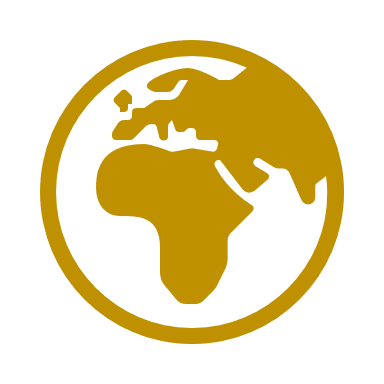 :ملخص لخطوات المشروع
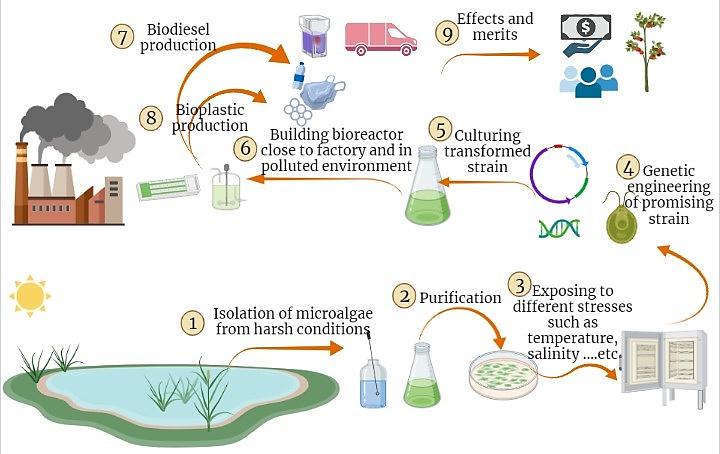 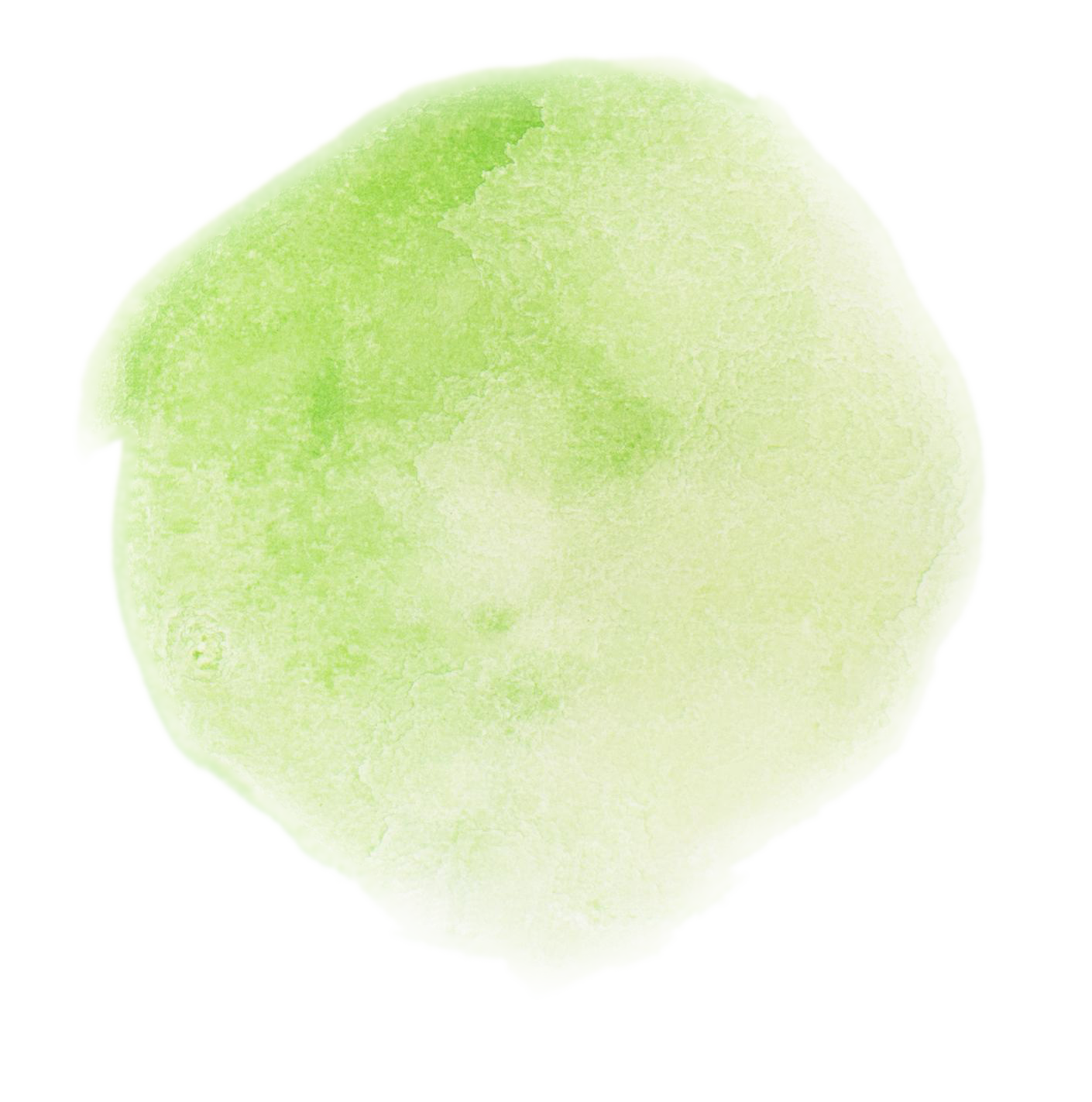 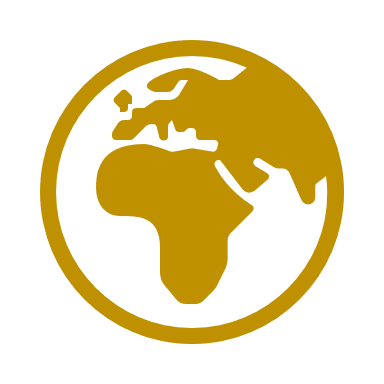 ارخص مفاعل حيوي لتنمية الطحالب .
With 
our synthitic media
After algal growth
Intial algal growth
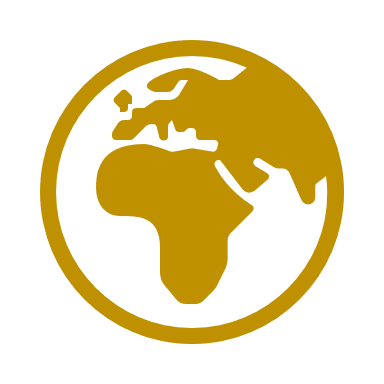 أثر المشروع البيئي 
ودوره في خفض نسبة ثاني اكسيد الكربون وبعض الغازات الدفيئة.
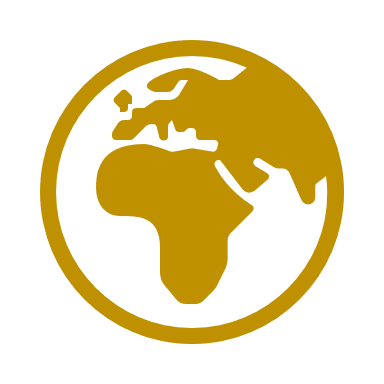 أثر المشروع الاقتصادي :
 انتاج  الوقود الحيوي بكفاءة عالية وبدون انبعاثات كربونية